Instructions for printing
Before printing, go to File - Export - Create pdf/xps Document and save it as a pdf. Then open the PDF in chrome and print from there. This way you will get a small and uniform border around the slide.
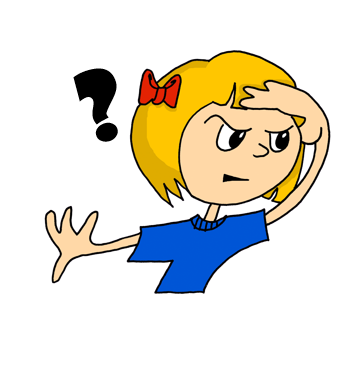 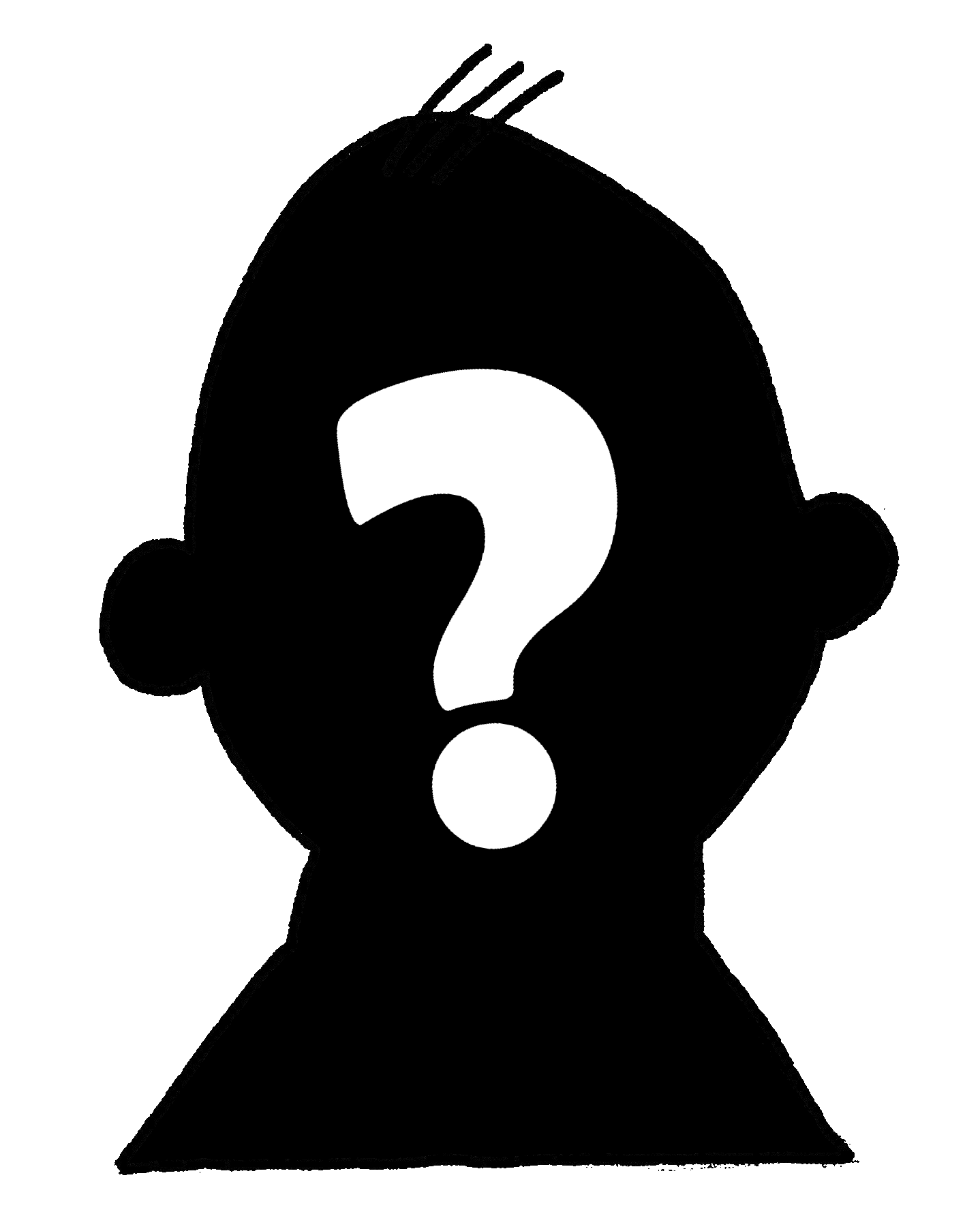 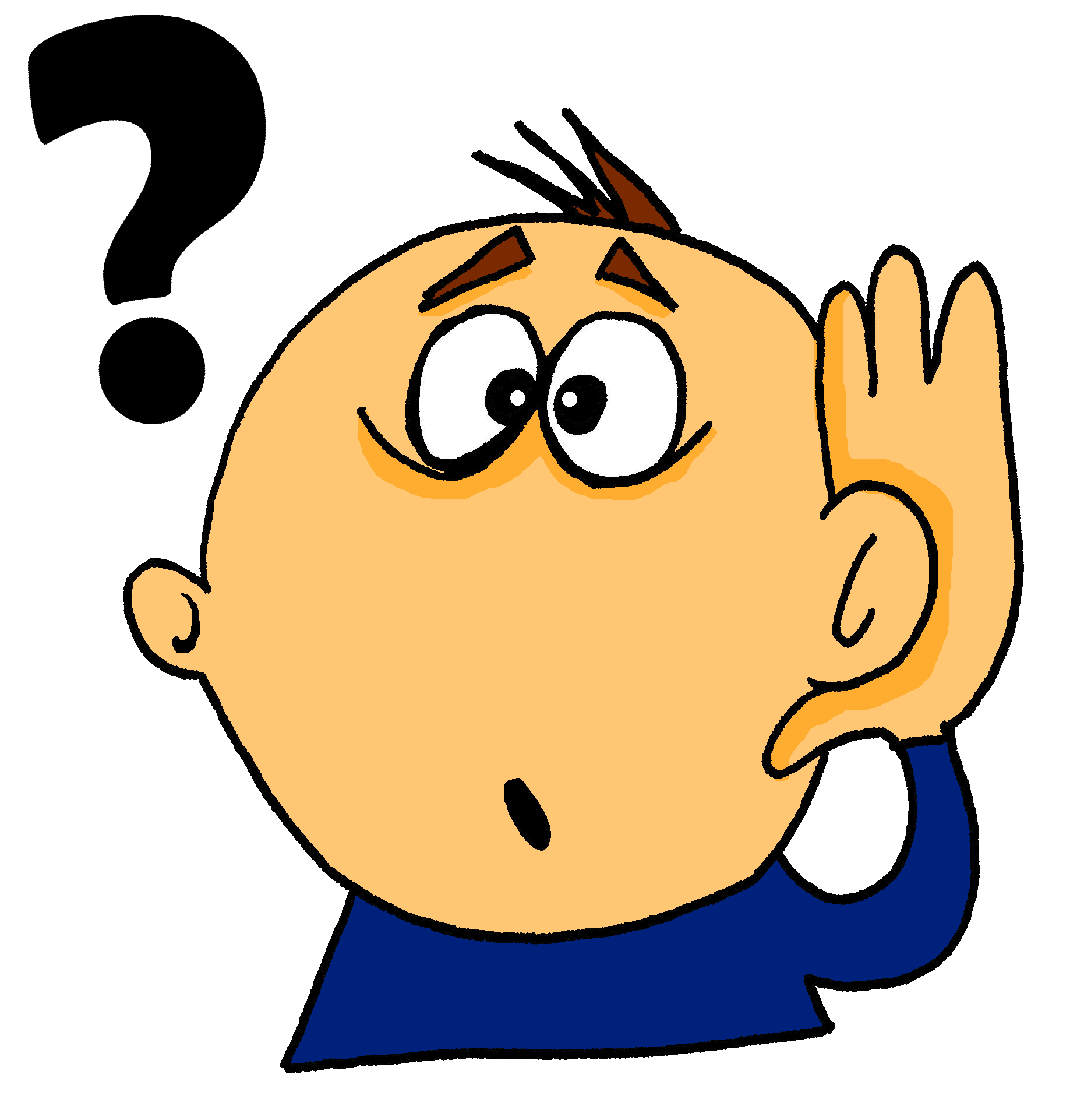 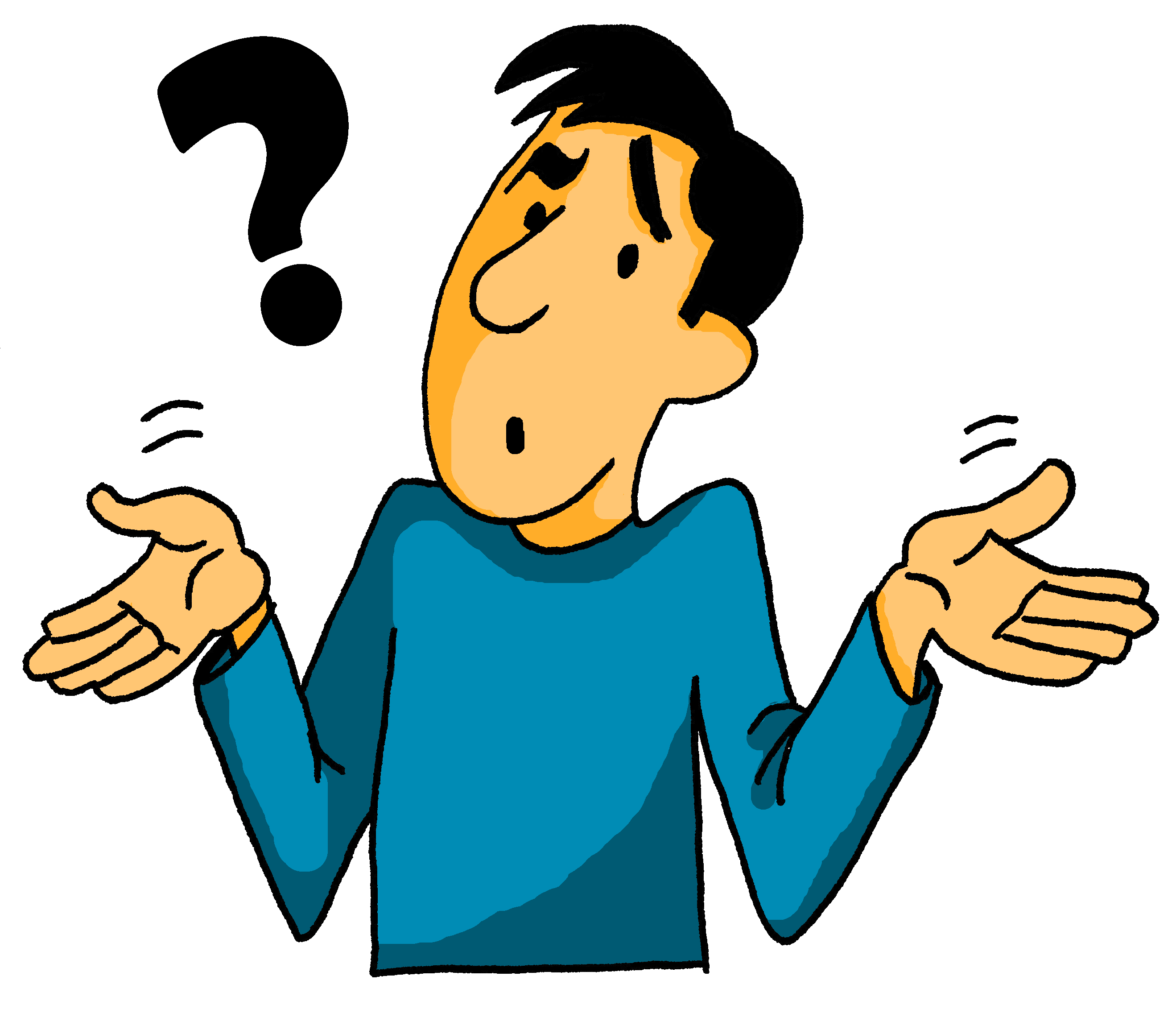 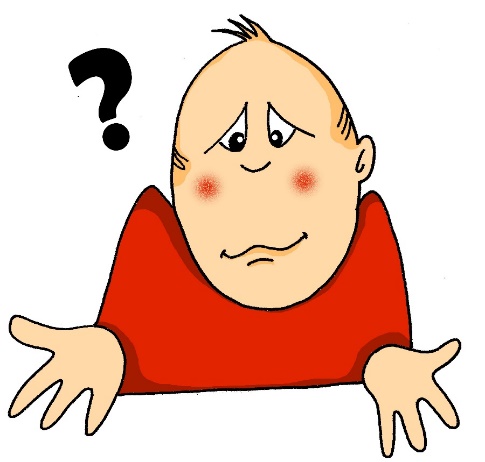 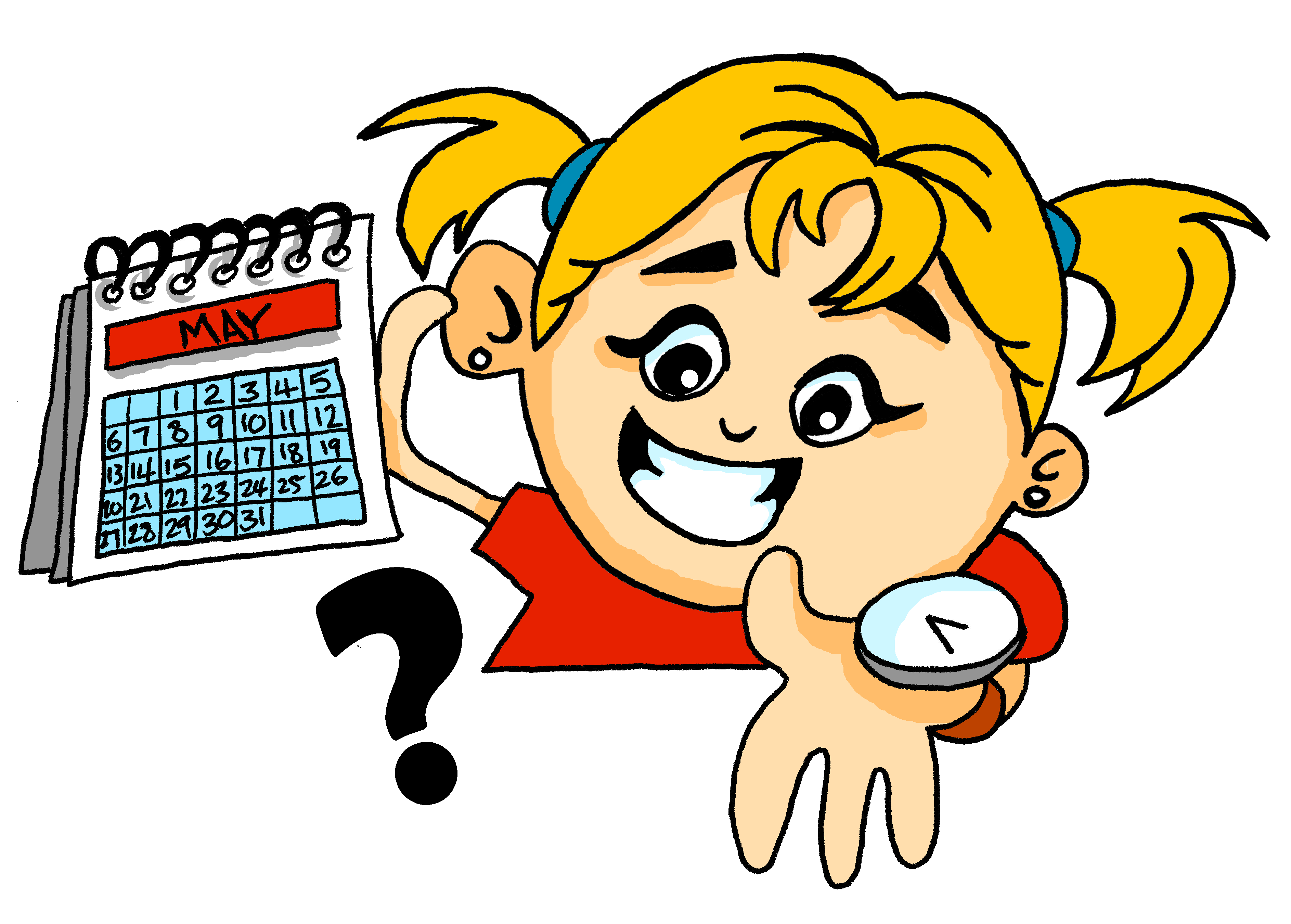 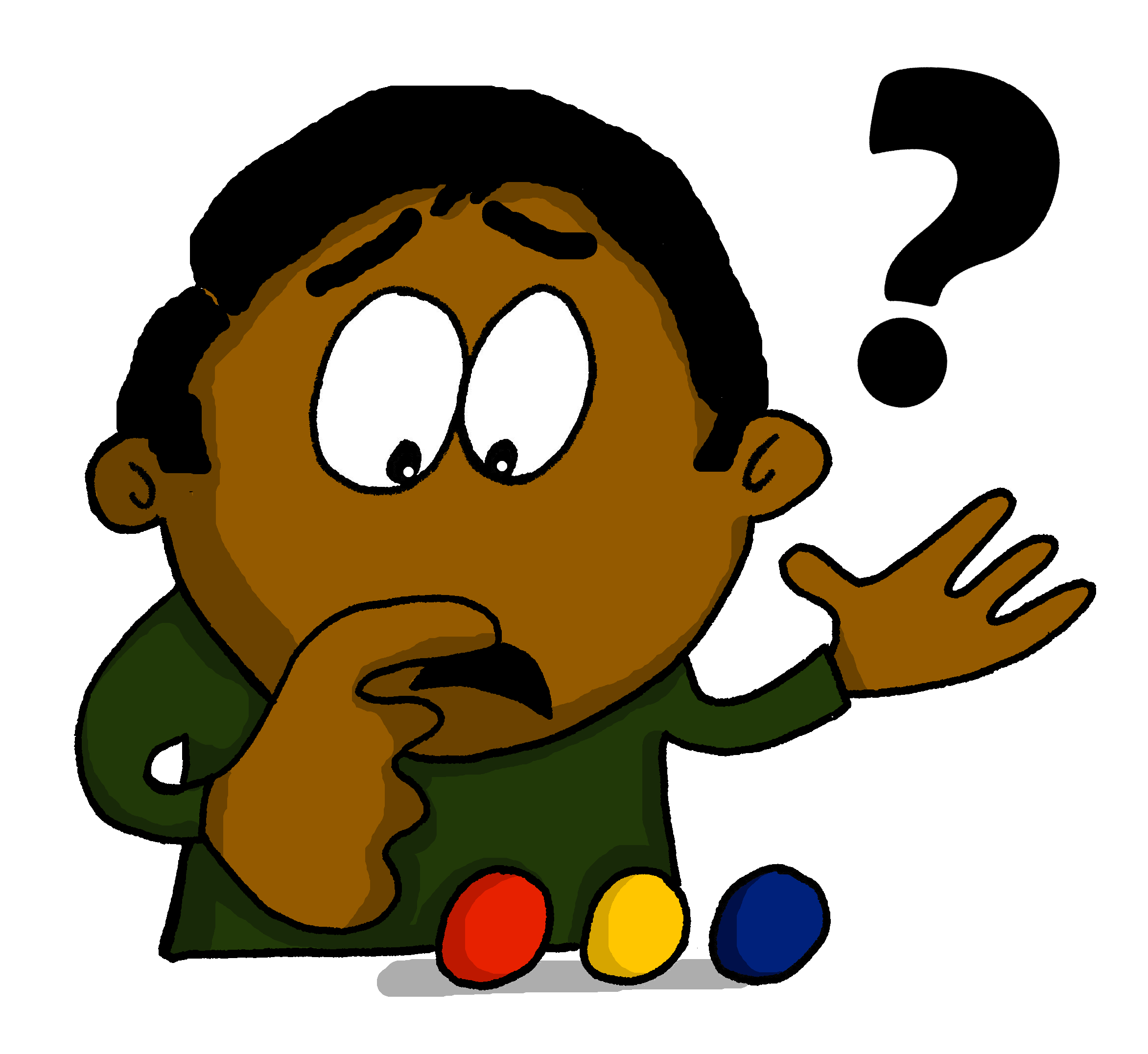 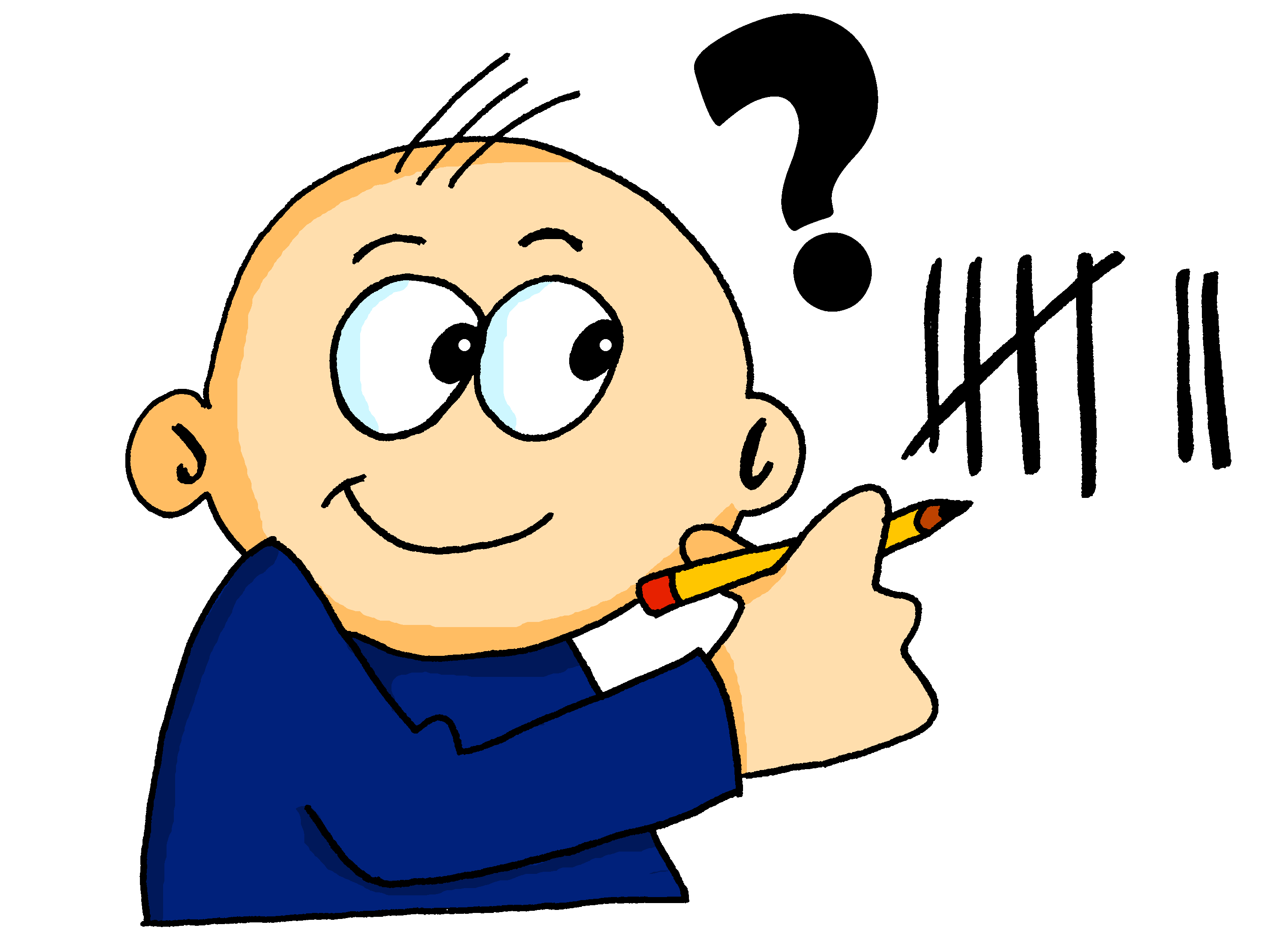 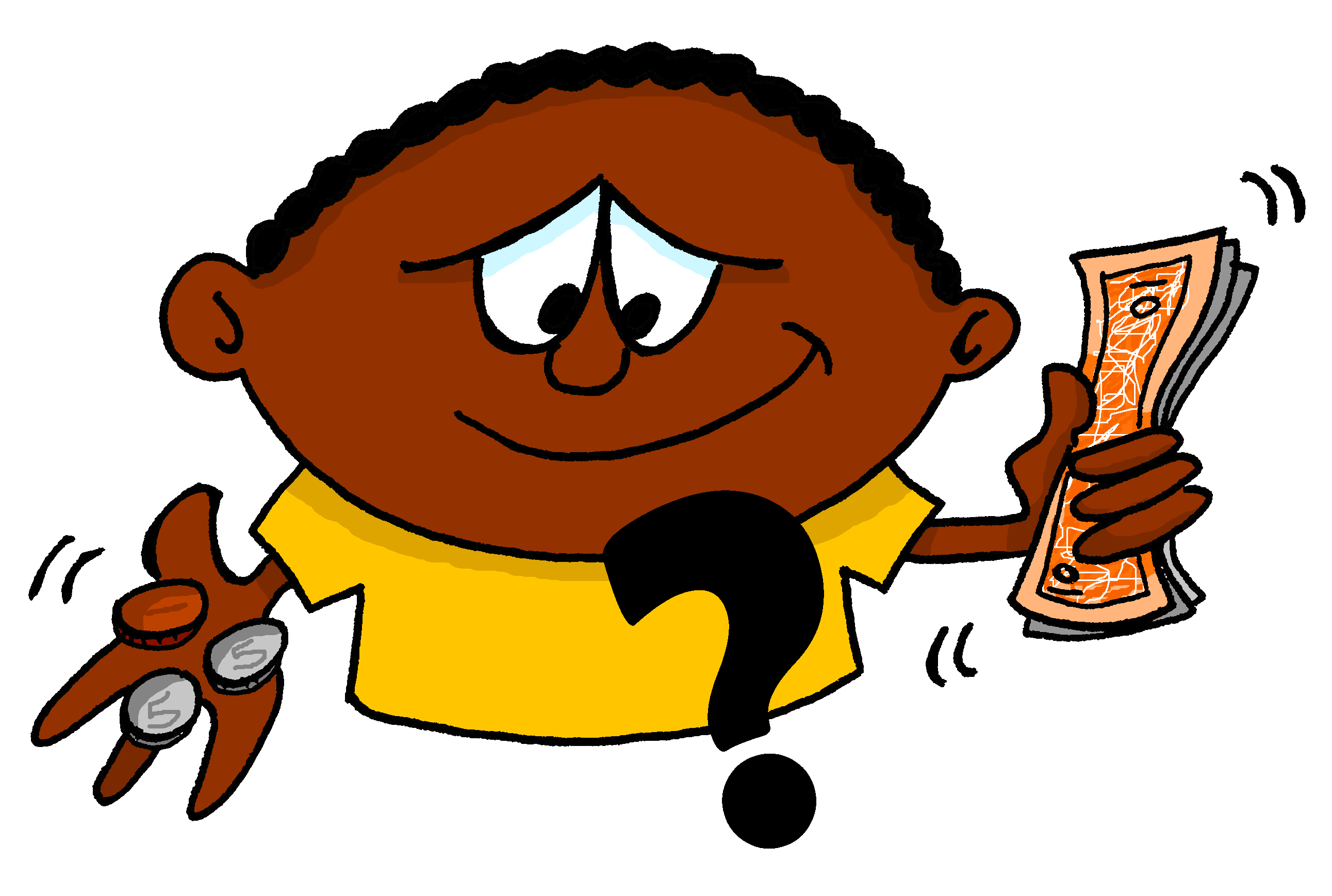 Images: Steve Clarke
[Speaker Notes: Vocabulary frequency rankings (1 is the most common word in German): wo (94); wer (173); was (39); wann (583); wie (283); warum (246); welcher (138); wie viel (28/60); wie viele (28/60)*Source: Jones, R.L., & Tschirner, E. (2006 ). A Frequency Dictionary of German. Routledge

* wie + viel: frequencies listed separately for each word]
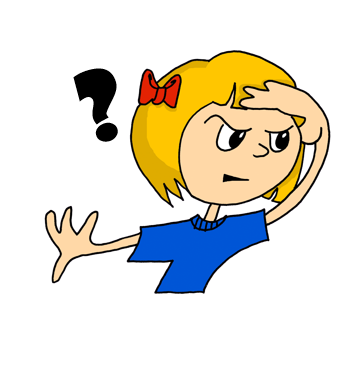 [94]
[39]
[173]
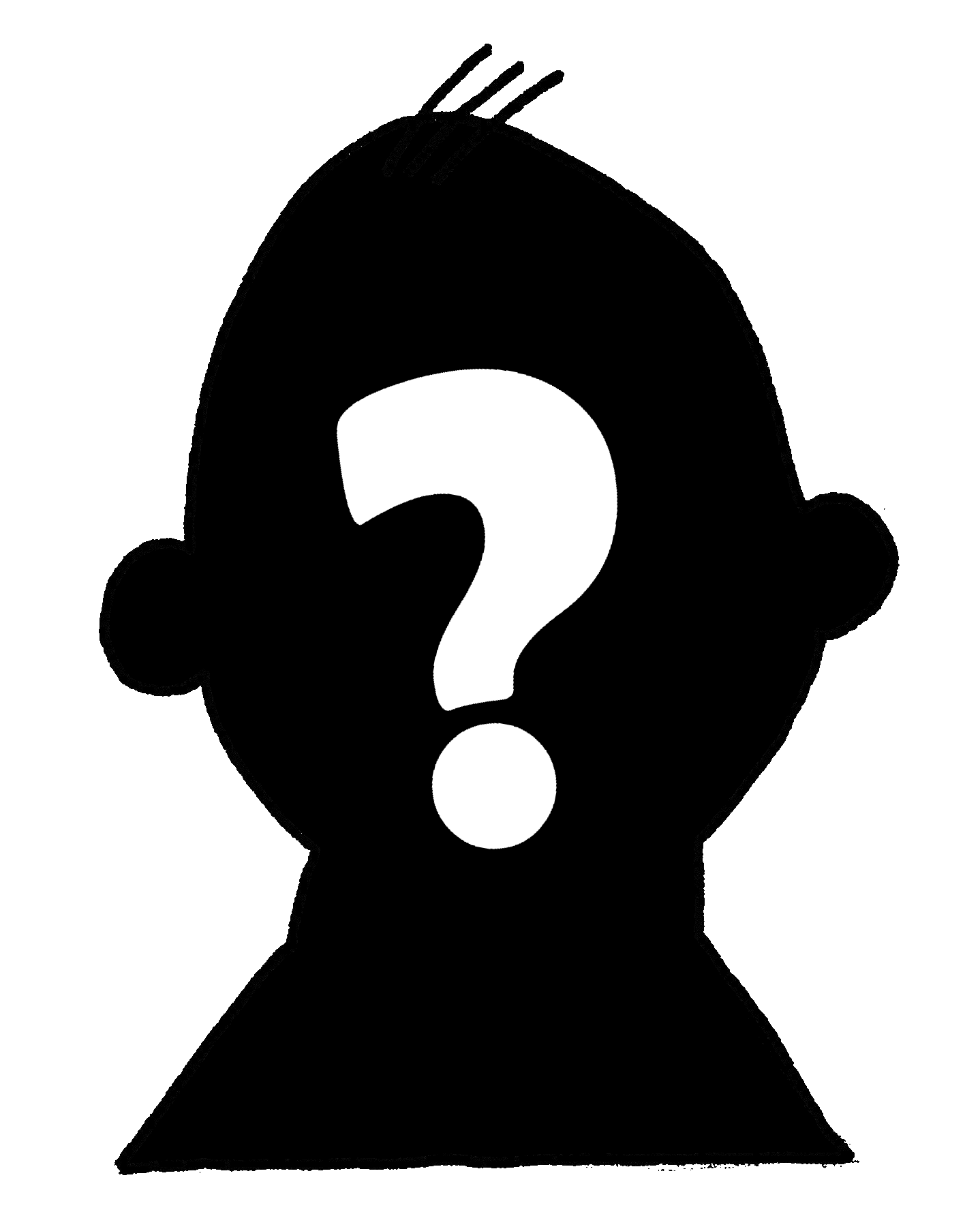 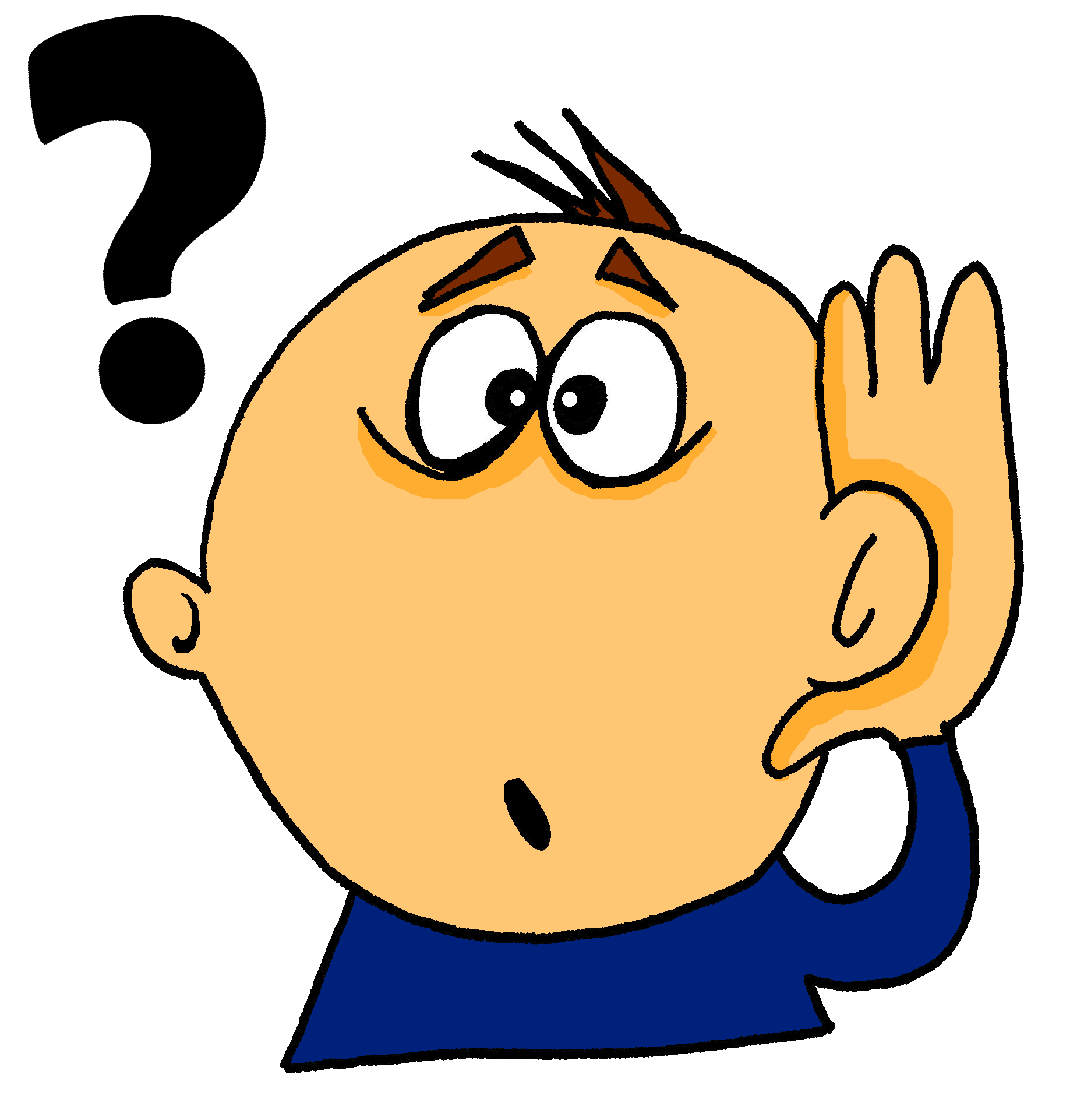 was?
wo?
wer?
[246]
[28]
[583]
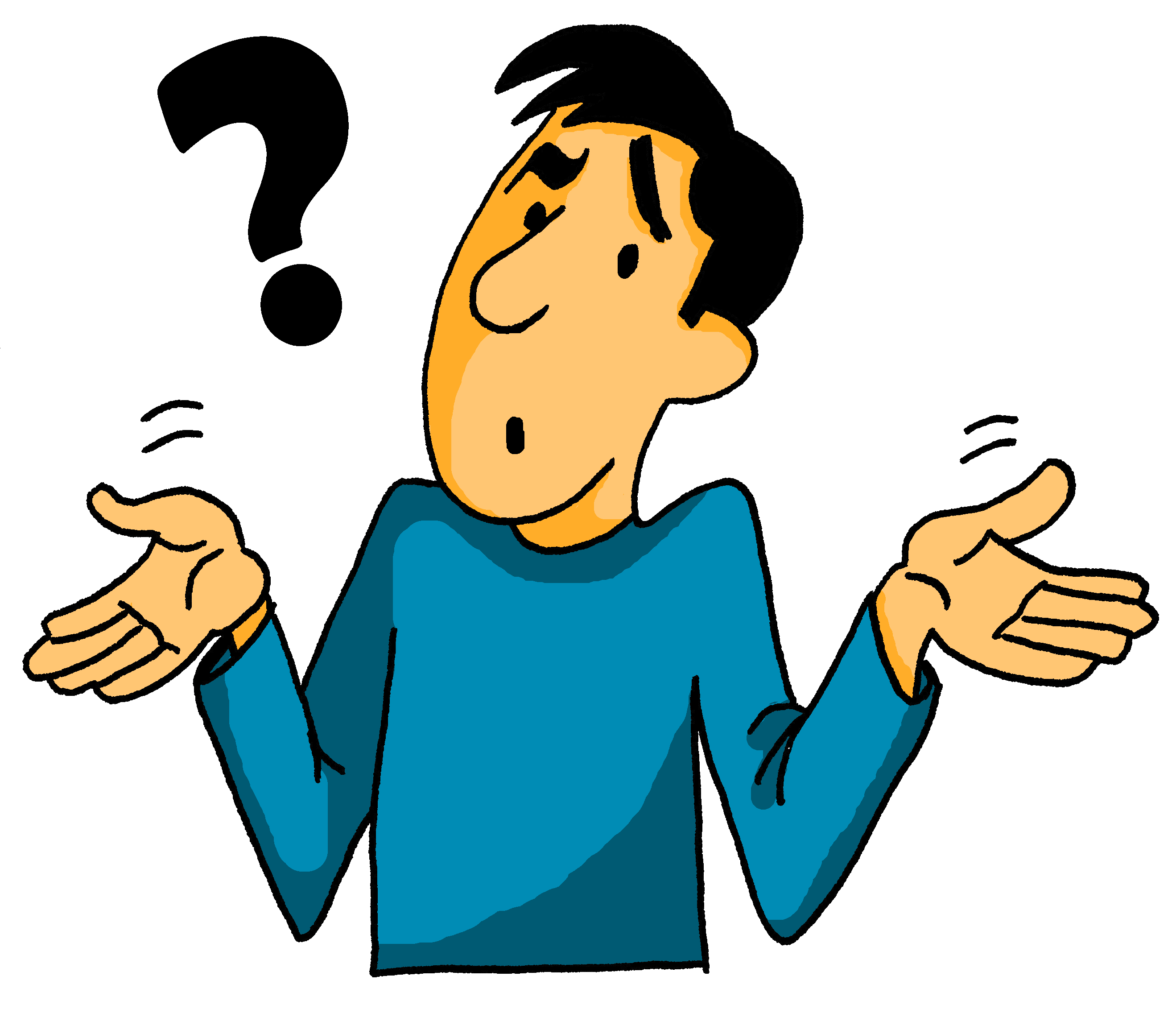 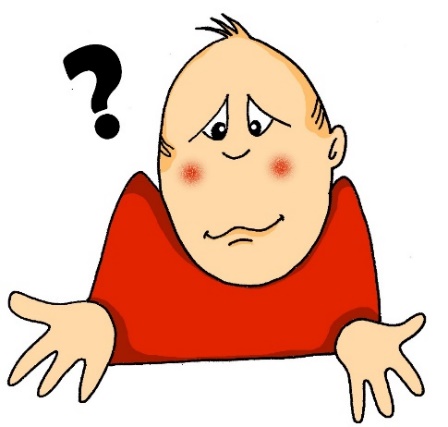 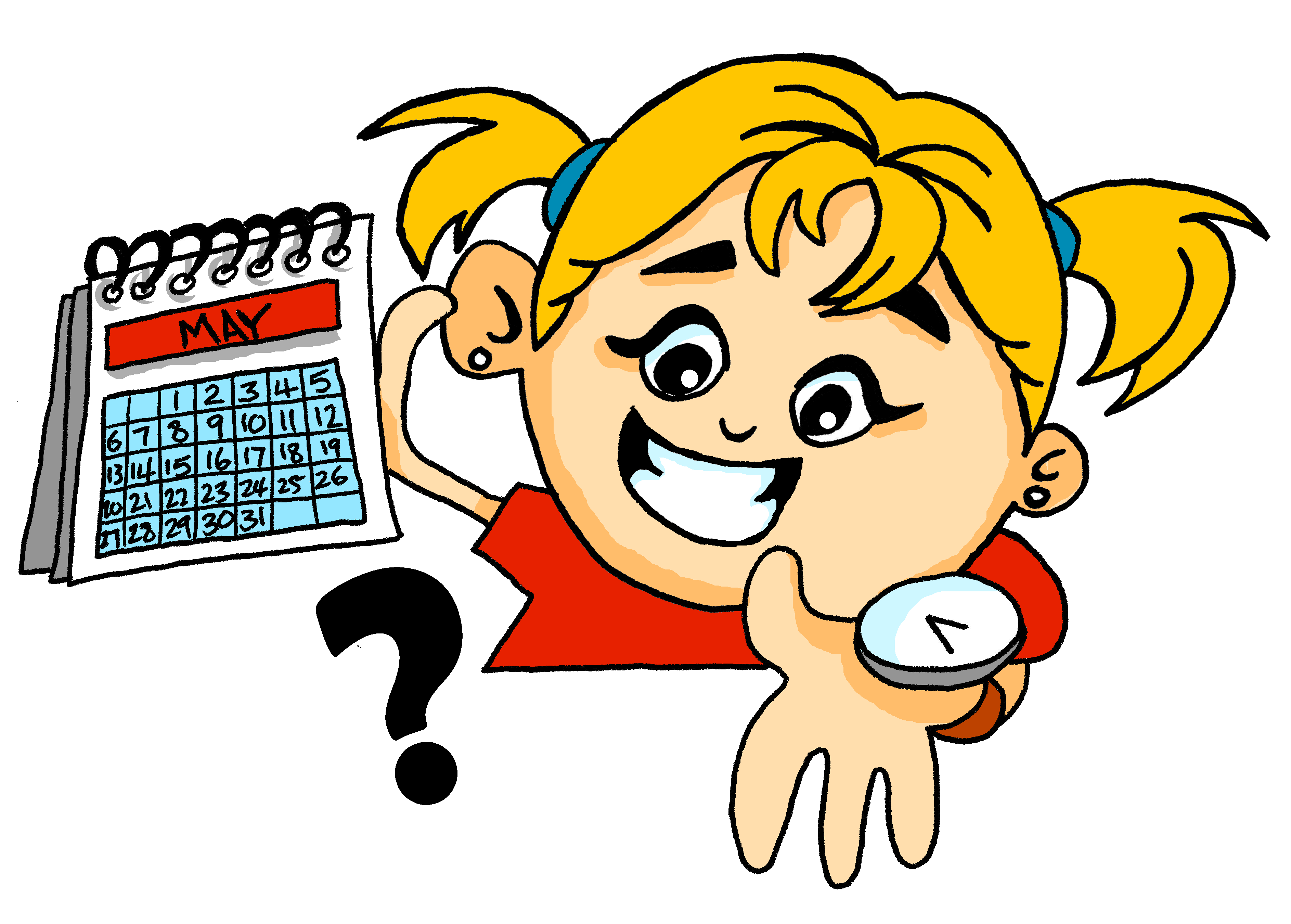 warum?
wie?
wann?
[138]
[28/60]
[28/60]
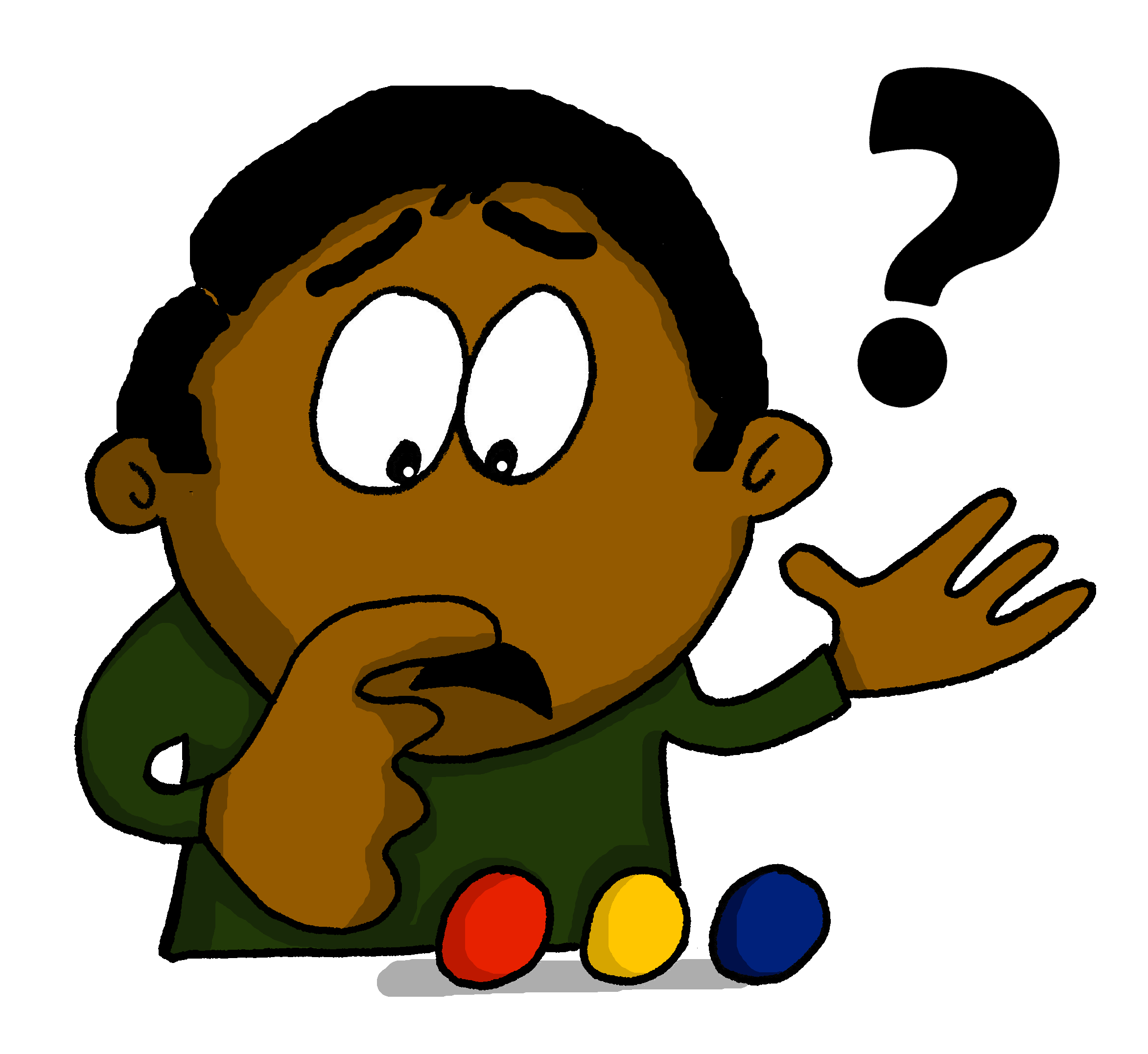 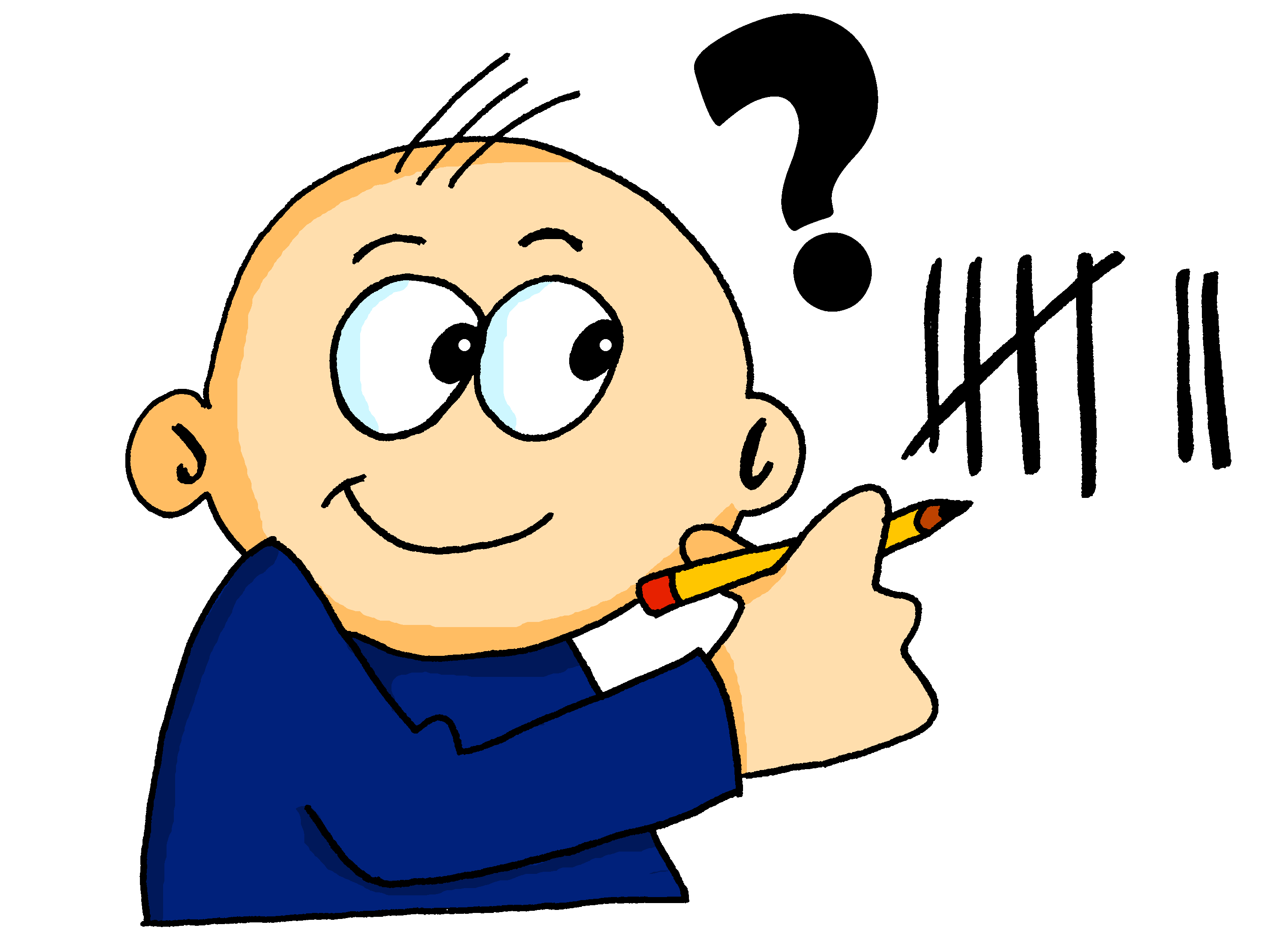 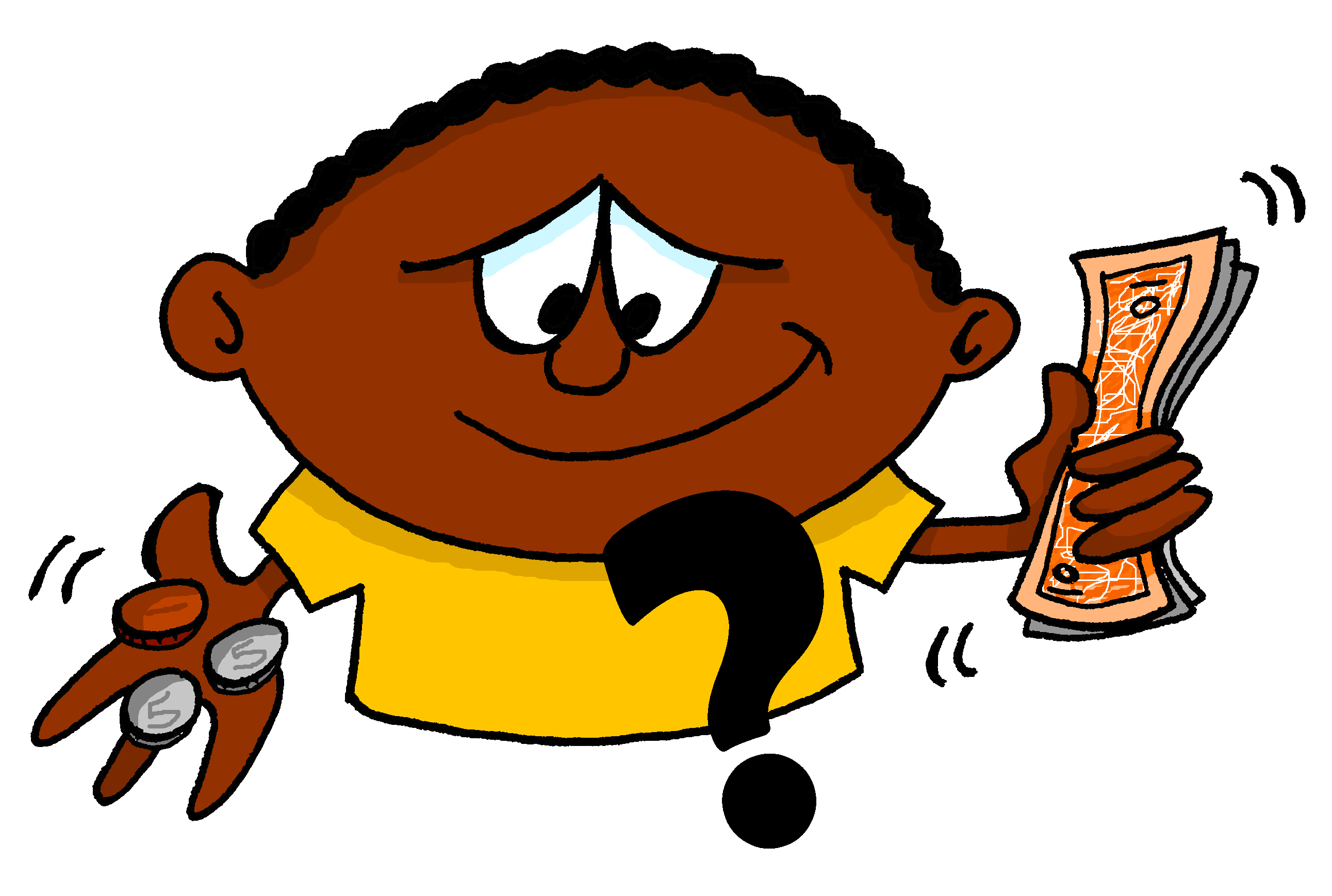 wie viele?
wie viel?
welcher ?
Images: Steve Clarke
Source: Jones, R.L. & Tschirner, E. (2006). A frequency dictionary of German: core vocabulary for learners. Routledge.
[Speaker Notes: Vocabulary frequency rankings (1 is the most common word in German): wo (94); wer (173); was (39); wann (583); wie (283); warum (246); welcher (138); wie viel (28/60); wie viele (28/60)*Source: Jones, R.L., & Tschirner, E. (2006 ). A Frequency Dictionary of German. Routledge

* wie + viel: frequencies listed separately for each word]
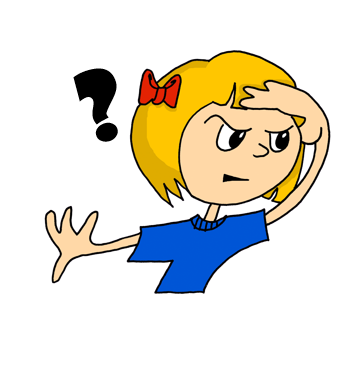 wo?
[94]
Images: Steve Clarke
Source: Jones, R.L. & Tschirner, E. (2006). A frequency dictionary of German: core vocabulary for learners. Routledge.
[Speaker Notes: Vocabulary frequency rankings (1 is the most common word in German): wo (94); wer (173); was (39); wann (583); wie (283); warum (246); welcher (138); wie viel (28/60); wie viele (28/60)*Source: Jones, R.L., & Tschirner, E. (2006 ). A Frequency Dictionary of German. Routledge

* wie + viel: frequencies listed separately for each word]
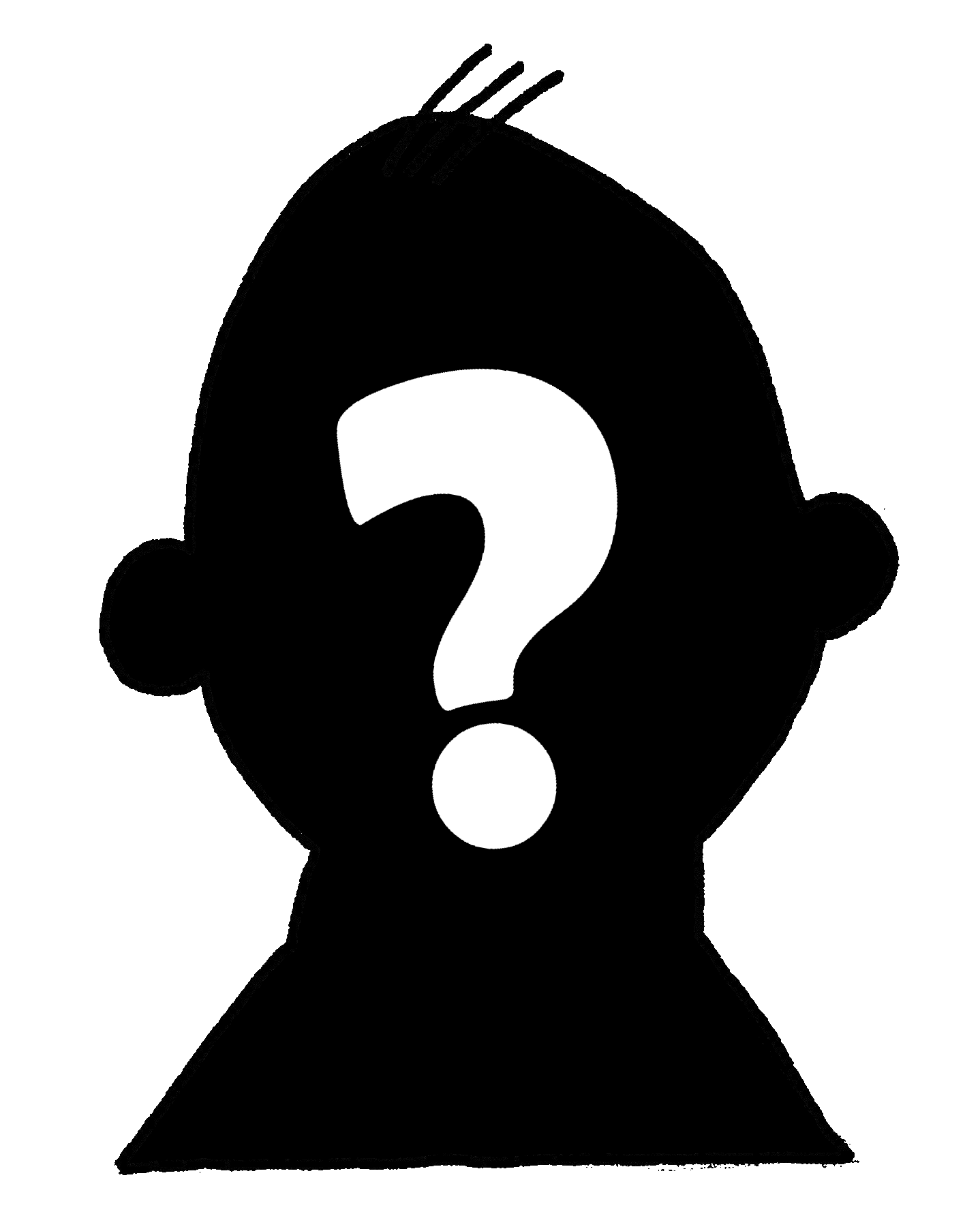 wer?
[173]
Images: Steve Clarke
Source: Jones, R.L. & Tschirner, E. (2006). A frequency dictionary of German: core vocabulary for learners. Routledge.
[Speaker Notes: Vocabulary frequency rankings (1 is the most common word in German): wo (94); wer (173); was (39); wann (583); wie (283); warum (246); welcher (138); wie viel (28/60); wie viele (28/60)*Source: Jones, R.L., & Tschirner, E. (2006 ). A Frequency Dictionary of German. Routledge

* wie + viel: frequencies listed separately for each word]
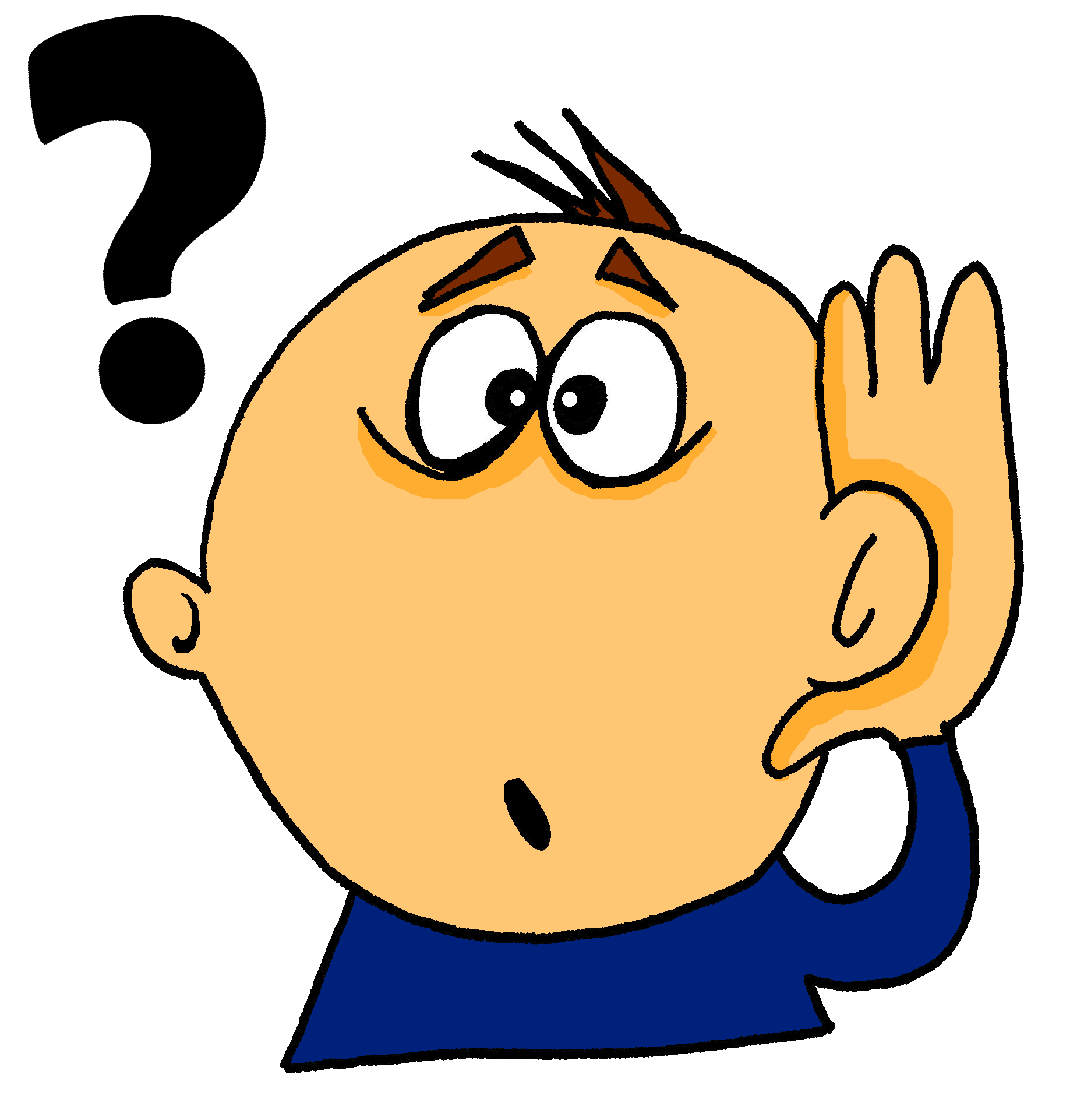 was?
[39]
Images: Steve Clarke
Source: Jones, R.L. & Tschirner, E. (2006). A frequency dictionary of German: core vocabulary for learners. Routledge.
[Speaker Notes: Vocabulary frequency rankings (1 is the most common word in German): wo (94); wer (173); was (39); wann (583); wie (283); warum (246); welcher (138); wie viel (28/60); wie viele (28/60)*Source: Jones, R.L., & Tschirner, E. (2006 ). A Frequency Dictionary of German. Routledge

* wie + viel: frequencies listed separately for each word]
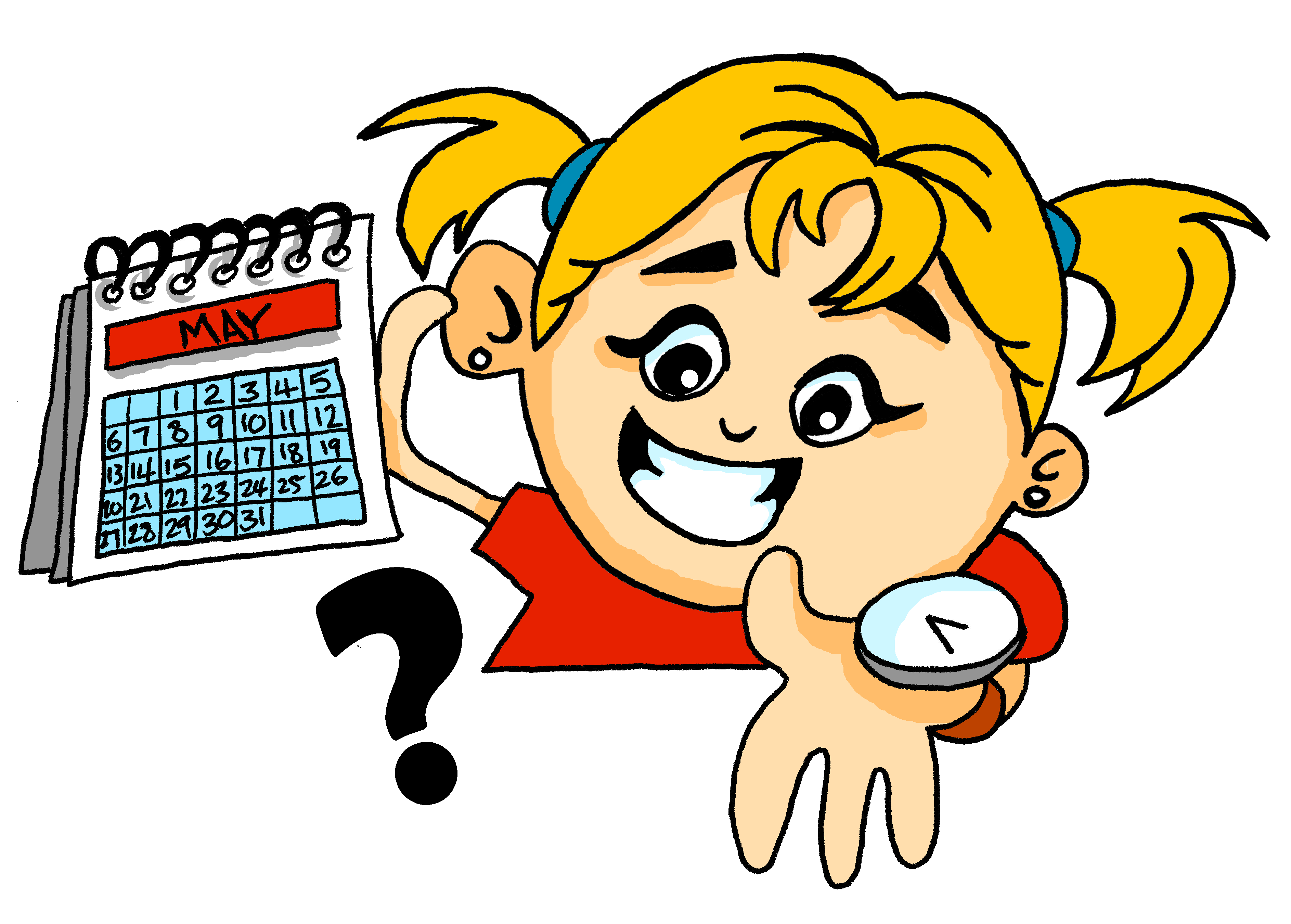 wann?
[583]
Images: Steve Clarke
Source: Jones, R.L. & Tschirner, E. (2006). A frequency dictionary of German: core vocabulary for learners. Routledge.
[Speaker Notes: Vocabulary frequency rankings (1 is the most common word in German): wo (94); wer (173); was (39); wann (583); wie (283); warum (246); welcher (138); wie viel (28/60); wie viele (28/60)*Source: Jones, R.L., & Tschirner, E. (2006 ). A Frequency Dictionary of German. Routledge

* wie + viel: frequencies listed separately for each word]
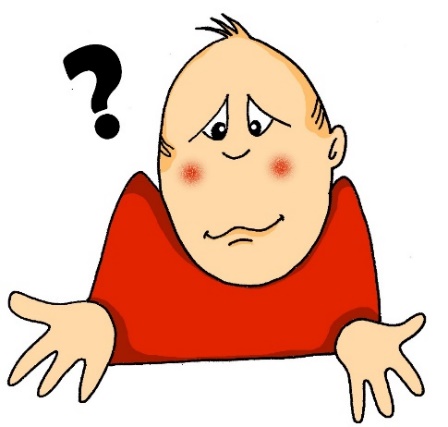 wie?
[283]
Images: Steve Clarke
Source: Jones, R.L. & Tschirner, E. (2006). A frequency dictionary of German: core vocabulary for learners. Routledge.
[Speaker Notes: Vocabulary frequency rankings (1 is the most common word in German): wo (94); wer (173); was (39); wann (583); wie (283); warum (246); welcher (138); wie viel (28/60); wie viele (28/60)*Source: Jones, R.L., & Tschirner, E. (2006 ). A Frequency Dictionary of German. Routledge

* wie + viel: frequencies listed separately for each word]
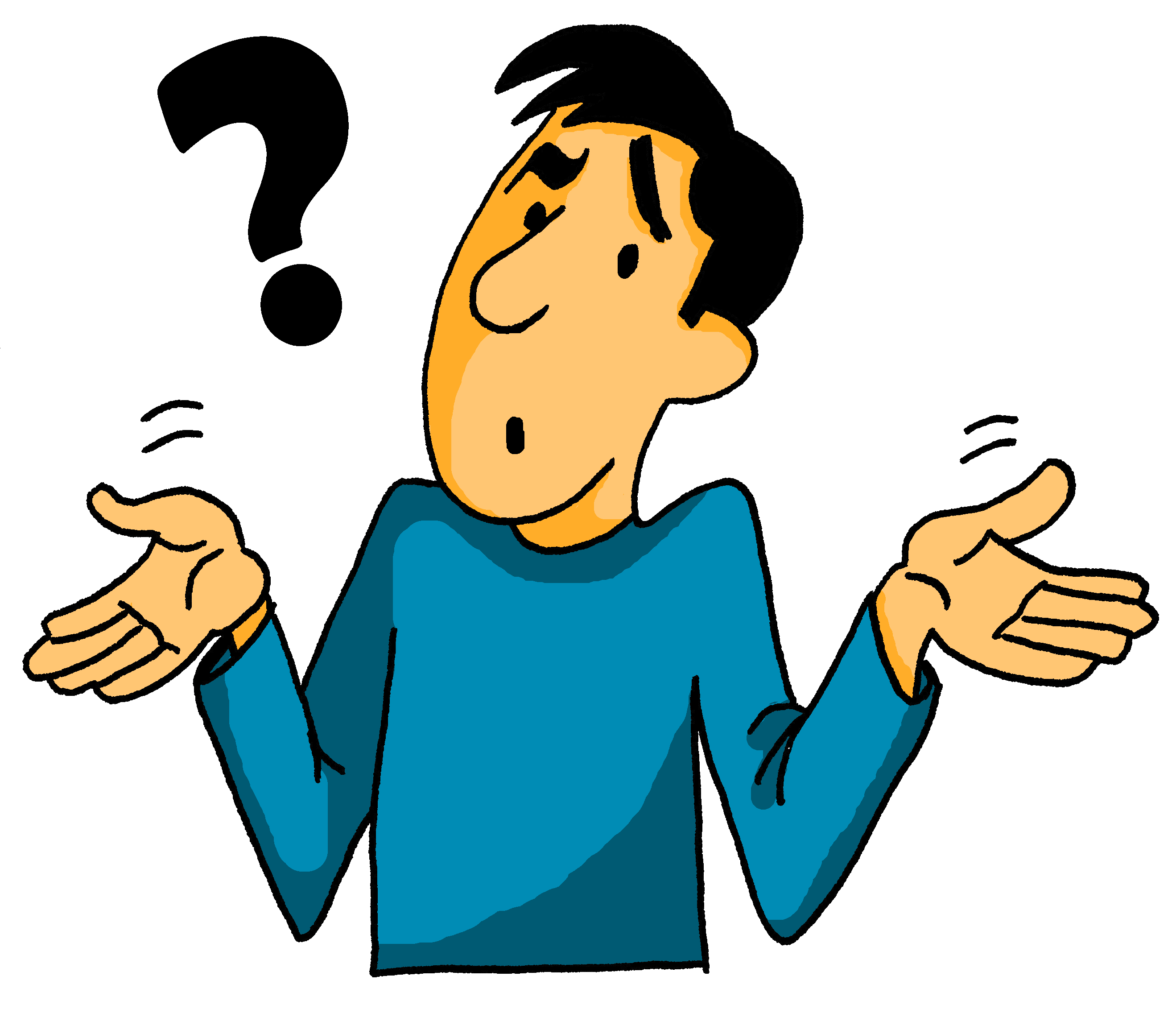 warum?
[246]
Images: Steve Clarke
Source: Jones, R.L. & Tschirner, E. (2006). A frequency dictionary of German: core vocabulary for learners. Routledge.
[Speaker Notes: Vocabulary frequency rankings (1 is the most common word in German): wo (94); wer (173); was (39); wann (583); wie (283); warum (246); welcher (138); wie viel (28/60); wie viele (28/60)*Source: Jones, R.L., & Tschirner, E. (2006 ). A Frequency Dictionary of German. Routledge

* wie + viel: frequencies listed separately for each word]
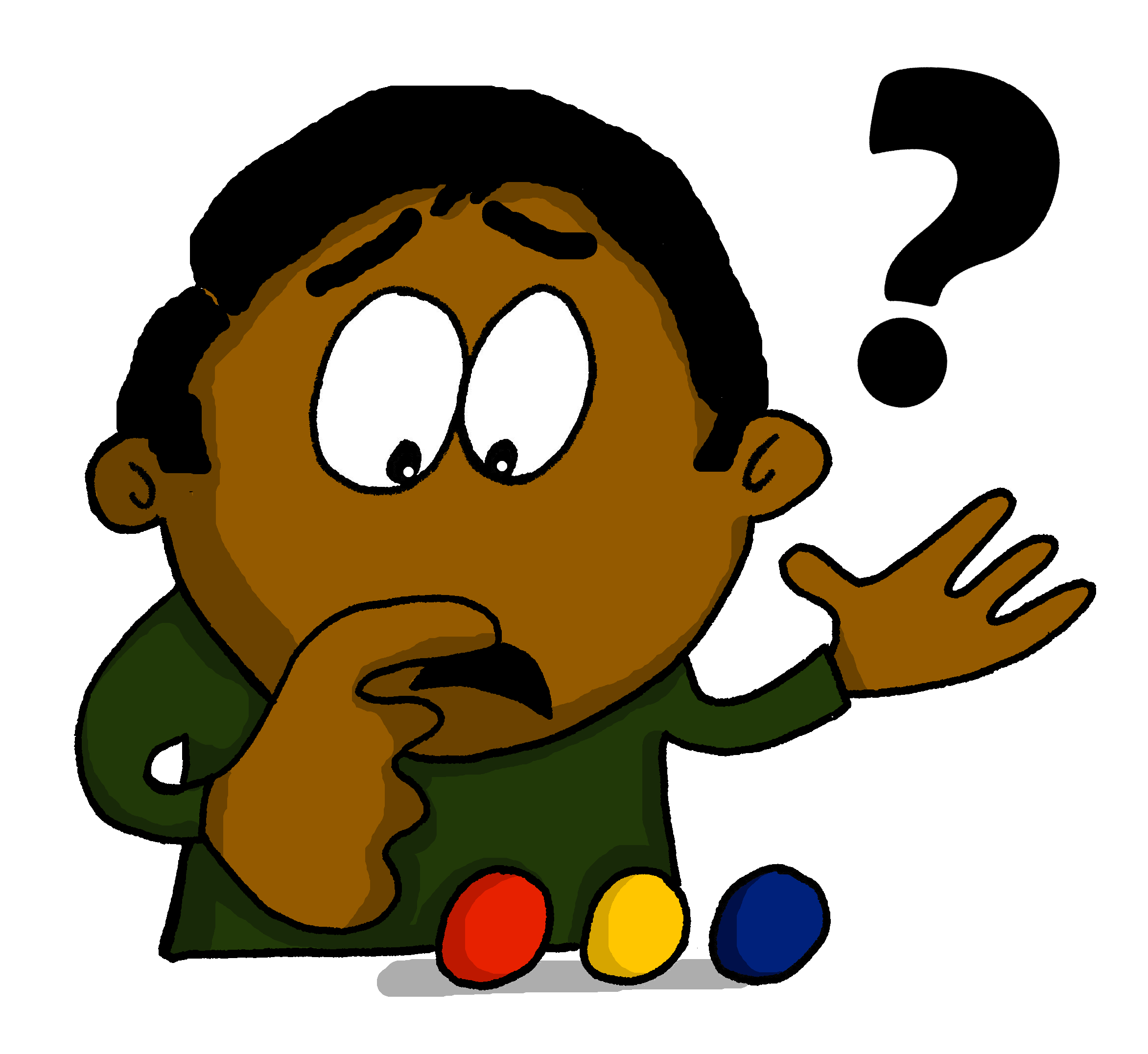 welcher?
[138]
welche? / welches?
Images: Steve Clarke
Source: Jones, R.L. & Tschirner, E. (2006). A frequency dictionary of German: core vocabulary for learners. Routledge.
[Speaker Notes: Vocabulary frequency rankings (1 is the most common word in German): wo (94); wer (173); was (39); wann (583); wie (283); warum (246); welcher (138); wie viel (28/60); wie viele (28/60)*Source: Jones, R.L., & Tschirner, E. (2006 ). A Frequency Dictionary of German. Routledge

* wie + viel: frequencies listed separately for each word]
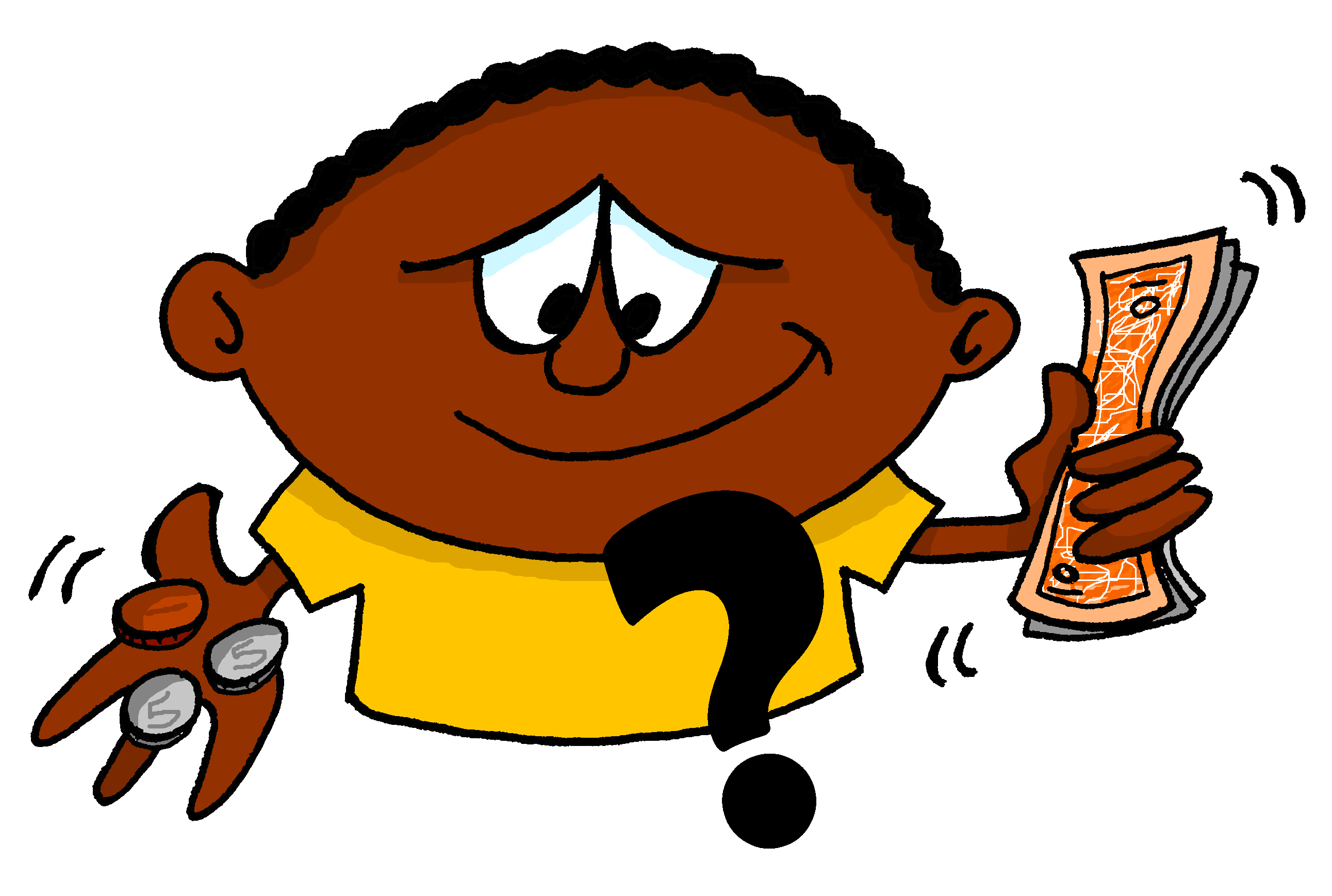 wie viel?
[28/60]
Images: Steve Clarke
Source: Jones, R.L. & Tschirner, E. (2006). A frequency dictionary of German: core vocabulary for learners. Routledge.
[Speaker Notes: Vocabulary frequency rankings (1 is the most common word in German): wo (94); wer (173); was (39); wann (583); wie (283); warum (246); welcher (138); wie viel (28/60); wie viele (28/60)*Source: Jones, R.L., & Tschirner, E. (2006 ). A Frequency Dictionary of German. Routledge

* wie + viel: frequencies listed separately for each word]
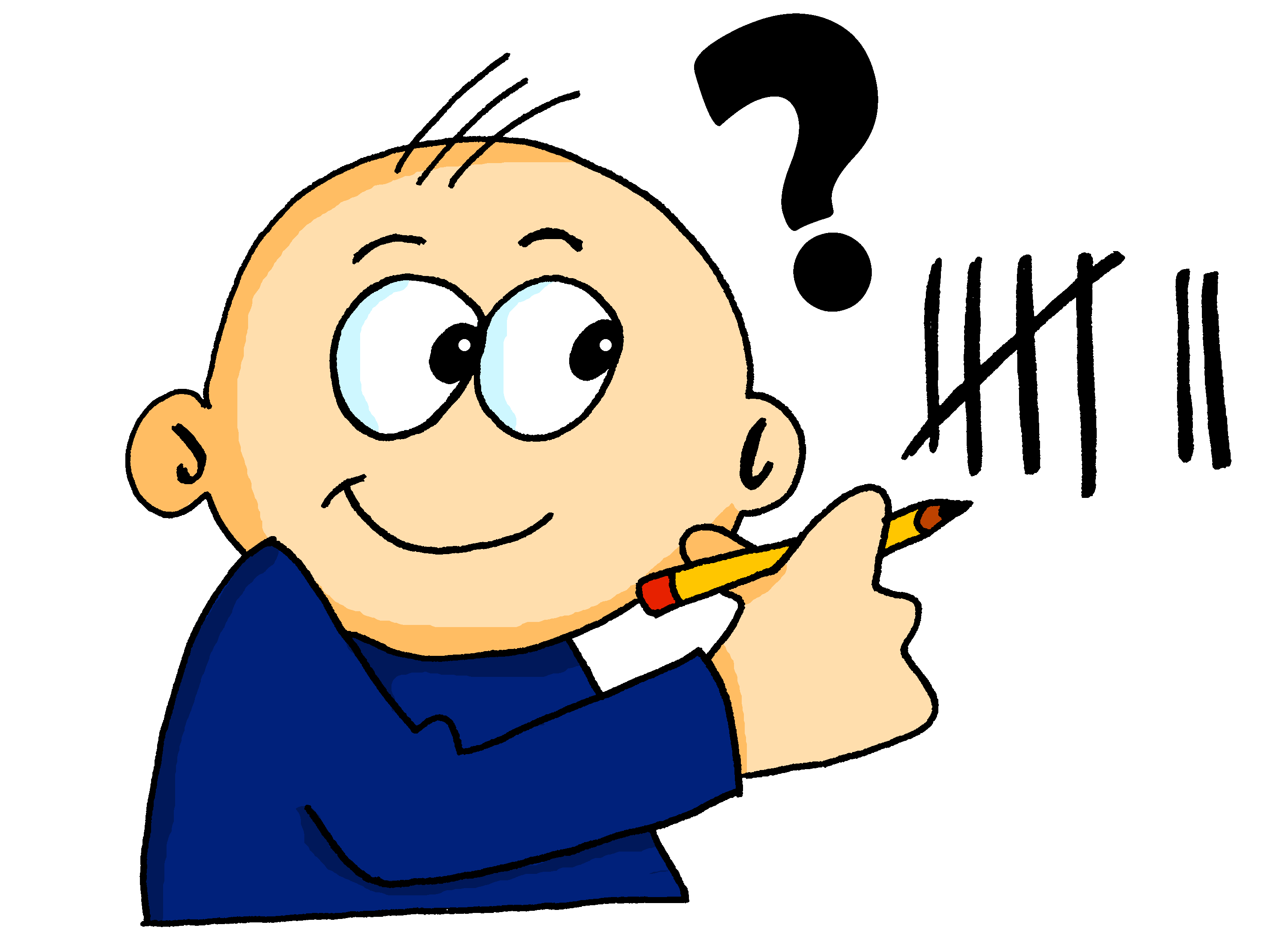 wie viele?
[28/60]
Images: Steve Clarke
Source: Jones, R.L. & Tschirner, E. (2006). A frequency dictionary of German: core vocabulary for learners. Routledge.
[Speaker Notes: Vocabulary frequency rankings (1 is the most common word in German): wo (94); wer (173); was (39); wann (583); wie (283); warum (246); welcher (138); wie viel (28/60); wie viele (28/60)*Source: Jones, R.L., & Tschirner, E. (2006 ). A Frequency Dictionary of German. Routledge

* wie + viel: frequencies listed separately for each word]